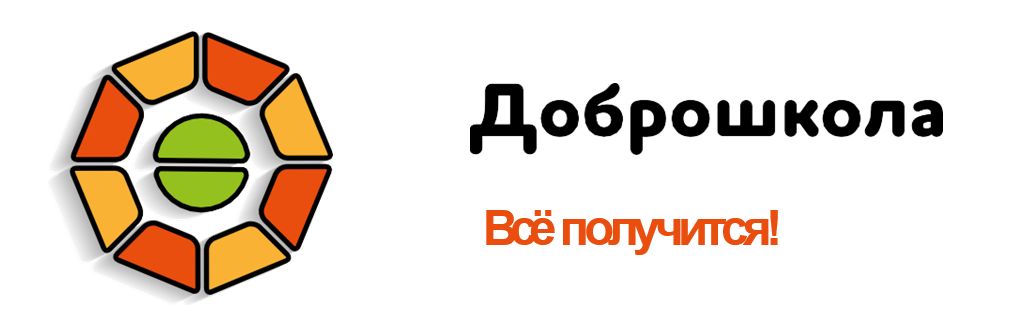 Реализация основных направлений национального проекта «Образование» в 2020- 2021гг
Бабушкина Людмила Анатольевна, заместитель директора и МАОУ «Школа №7 для обучающихся с ОВЗ» г.Березники,
Краткая справка
МАОУ «Школа № 7 для обучающихся с ОВЗ» г.Березники
Программа развития школы на 2020-2024 годы «Школа новых перспектив»
Проект «Современная школа»   -  обновление инфраструктуры, изменение содержания образования и повышение качества образовательного процесса по предметной области «Технология»  и качества  коррекционной работы, психолого-педагогического сопровождения в условиях реализации ФГОС  ОО с УО (ИН)

Проект «Ступени учительского роста»  - совершенствование  уровня педагогического мастерства педагогов через выявление и внедрение в работу оптимальных средств, методов и форм взаимодействия педагога и ребенка, современных  ИК-технологий

Проект «Родительское образование»  направлен на оказание информационной и практической поддержки родителям, повышение их психолого-педагогической и социальной компетентности

Проект «Школа - территория здоровья»  - совершенствование модели здоровьесберегающей образовательной среды учреждения путем интеграции педагогических, информационных, интеллектуальных и материально-технических ресурсов
Обновление инфраструктуры
Приобретено более 211 наименований оборудования!
Их них:
 13 – интерактивные комплексы (стена, песочница, пол, мультимедиа с 3D, панель, столы логопеда и дефектолога)

40 – ПК, ноутбуки, планшеты

38– станки и электрооборудование

10 – комплекты и комплексы (арт-терапевтический, двигательно-развивающий, тренажеров и др.

27 – спец.мебель (столы, верстаки)

39 – ресурсные наборы робототехники
Обновление инфраструктуры
1. Полностью оборудованы два новых кабинета: ЛФК и психологической коррекции
2. Значительно обновлены 10 кабинетов: 
-    швейная мастерская, 
-    переплетно-картонажная (полиграфическая), 
столярная (рабочий ОЗ), 
кабинет ОСЖ (подготовка персонала СО),
 биологии и растениеводства, 
кабинет информатики
логопедический кабинет, 
кабинет педагога-психолога (5-9 кл)
кабинет дефектолога
малый спортивный зал
3.  Оборудованы дополнительно и расширен функционал 4 кабинетов:
кабинет географии/ студия мультипликации
кабинеты математики/клуб робототехники
кабинет ИЗО/арттерапия
переплетно-картонажная мастерская/3D
4.  Специальное оборудование – 5 кабинетов (из 4 – кабинеты специалистов)
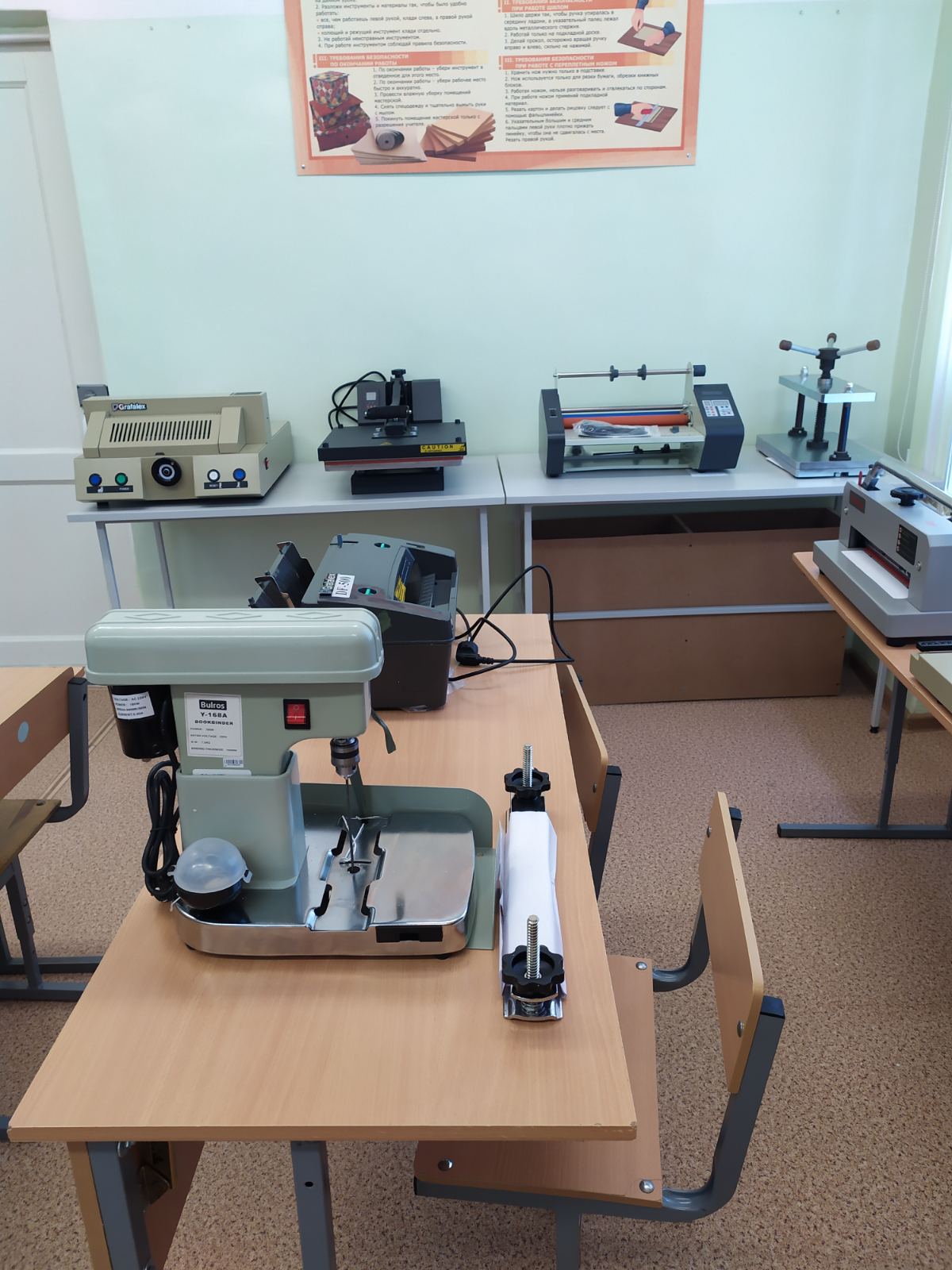 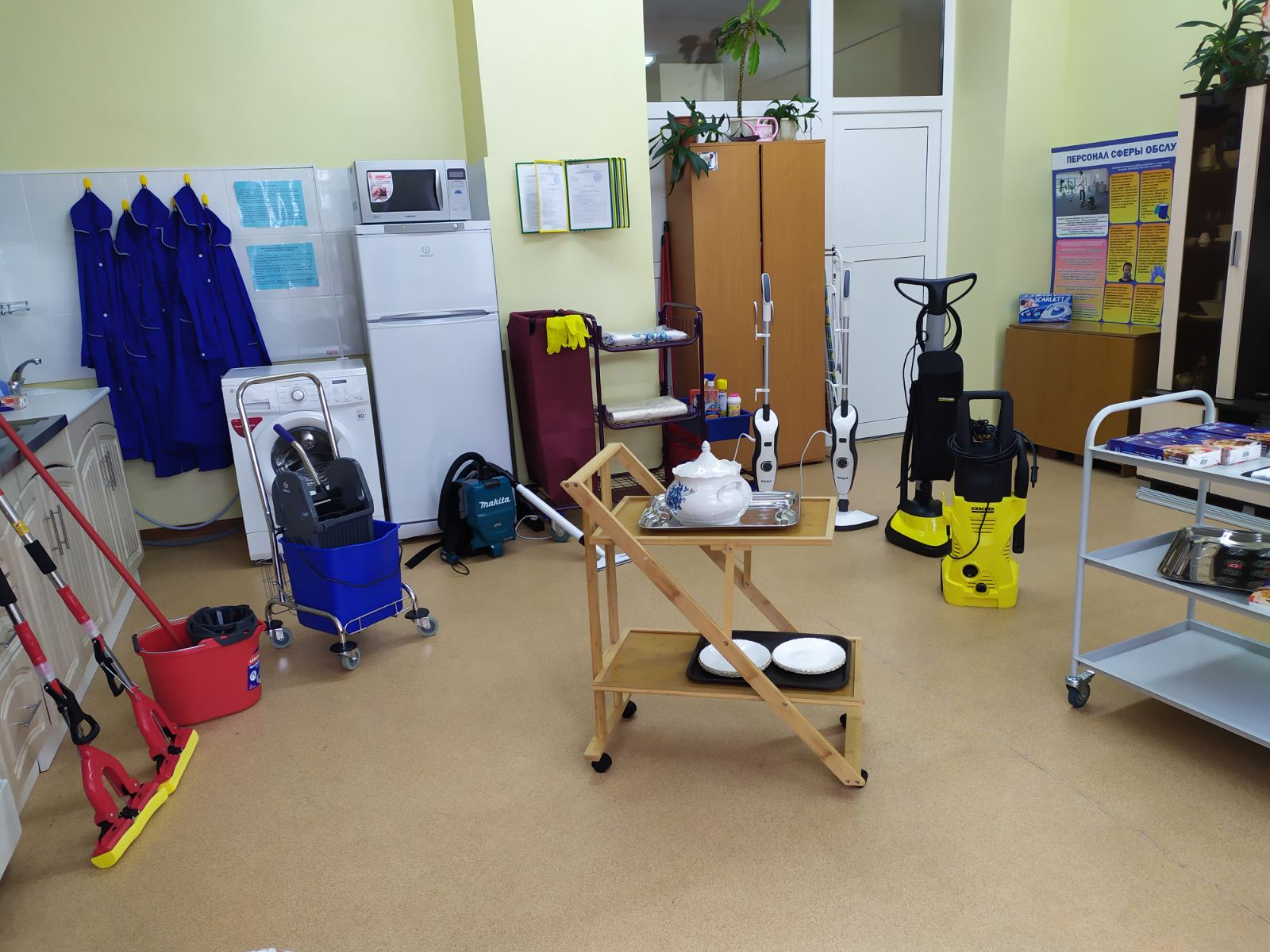 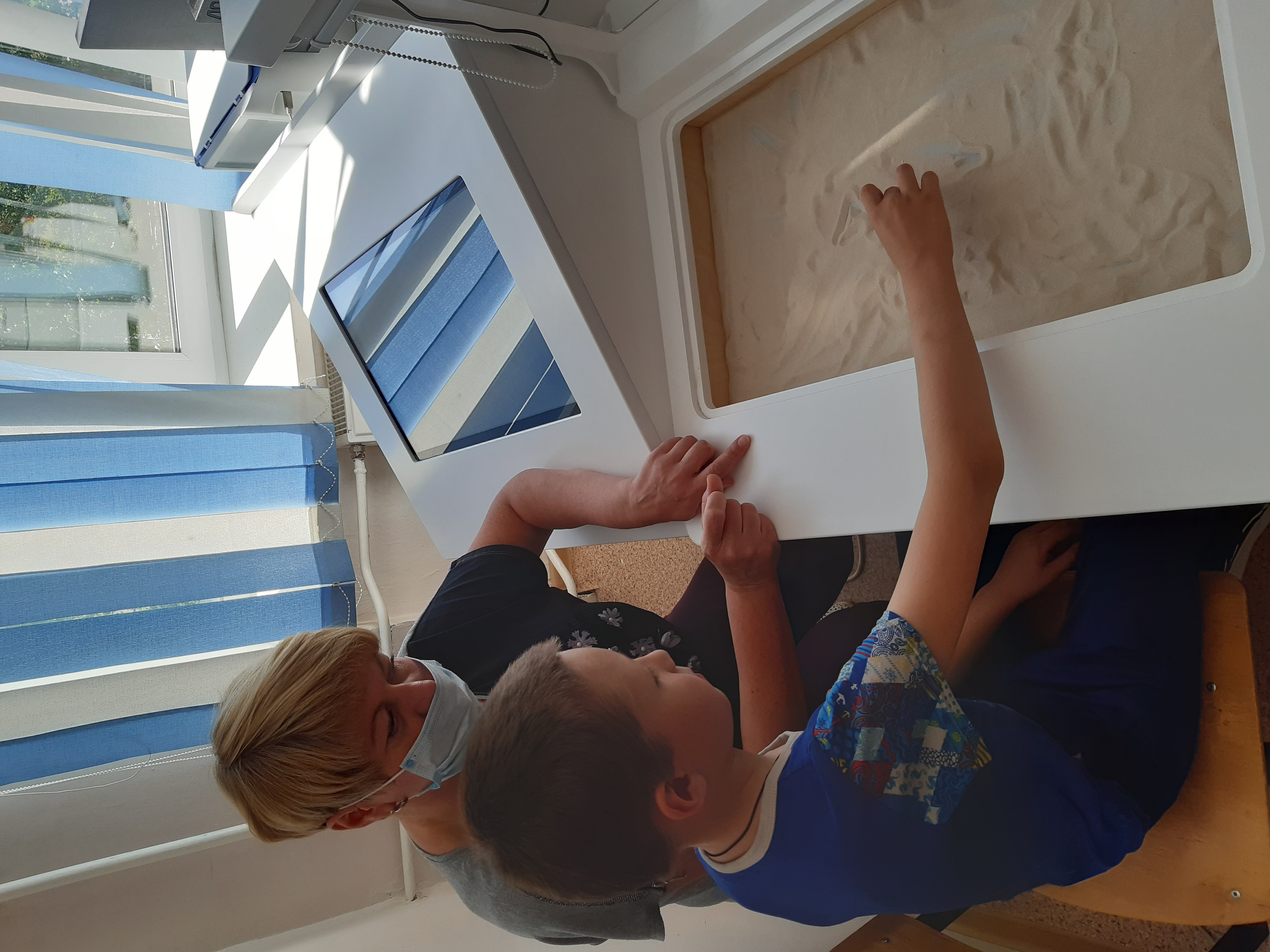 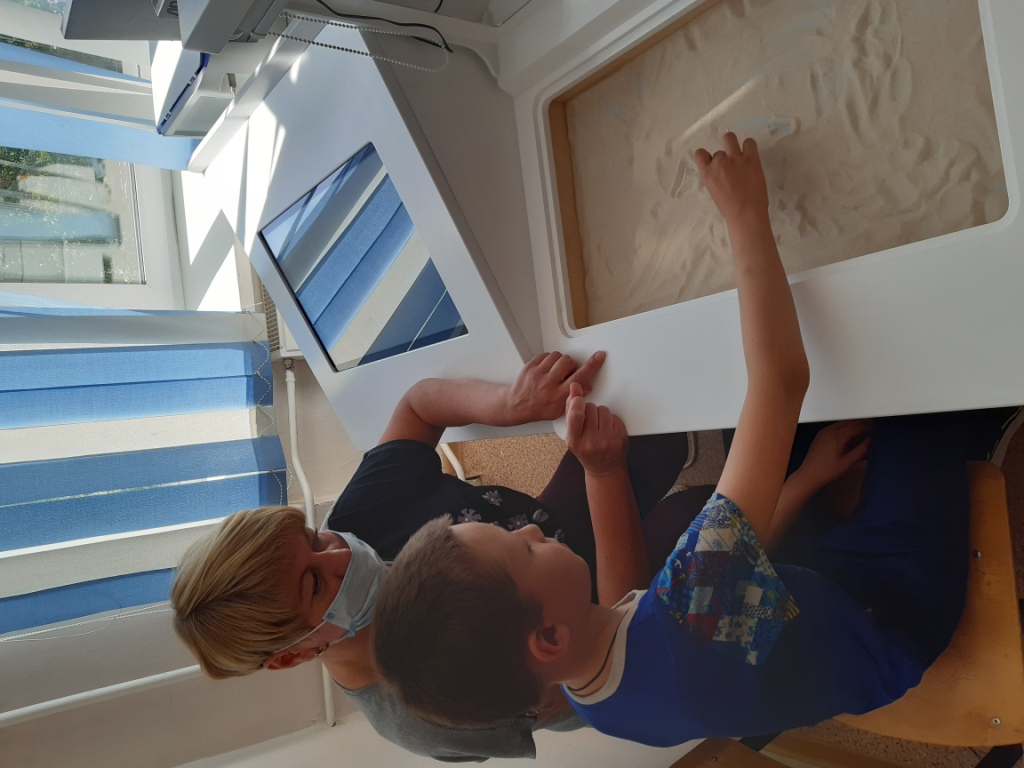 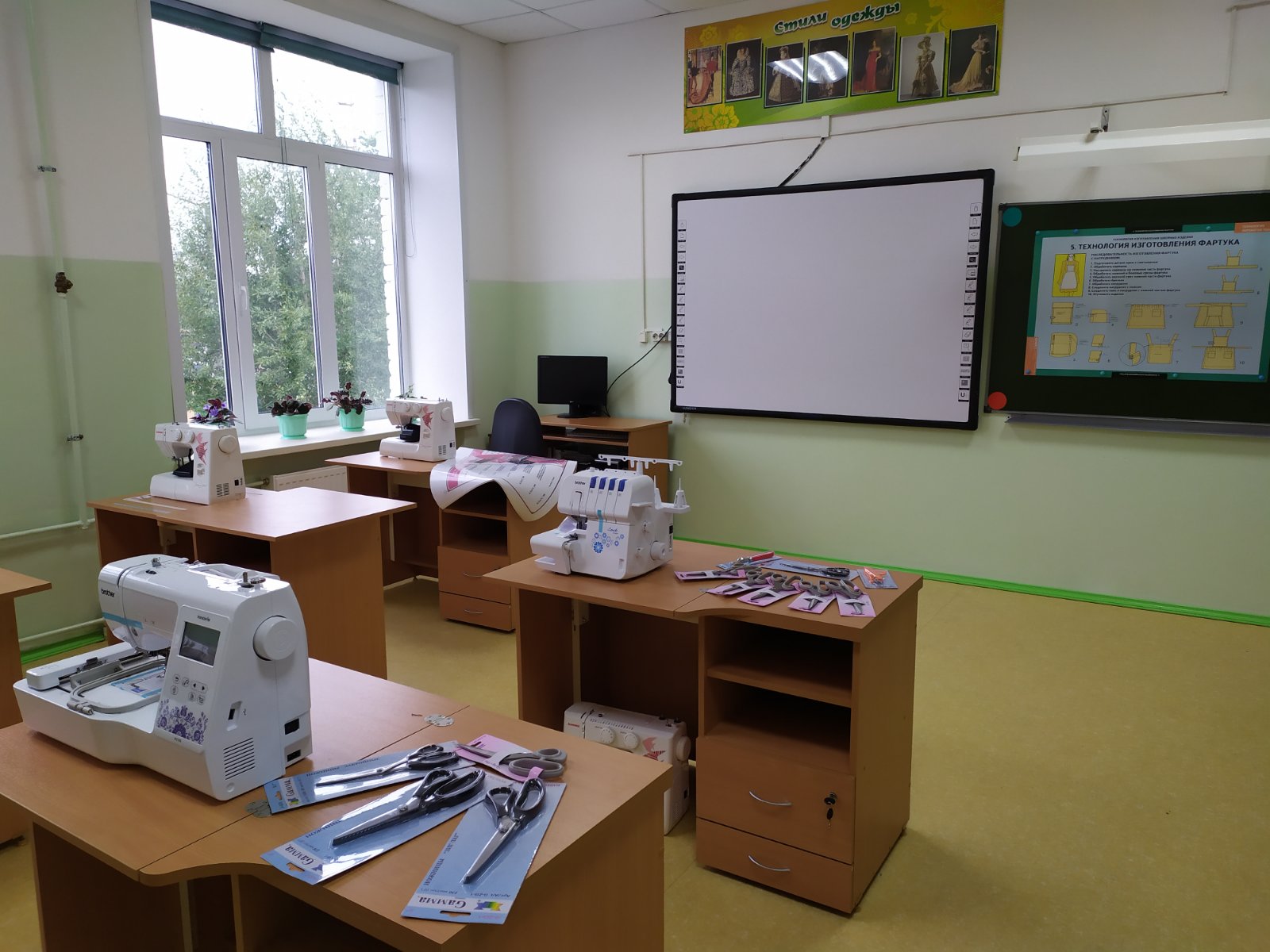 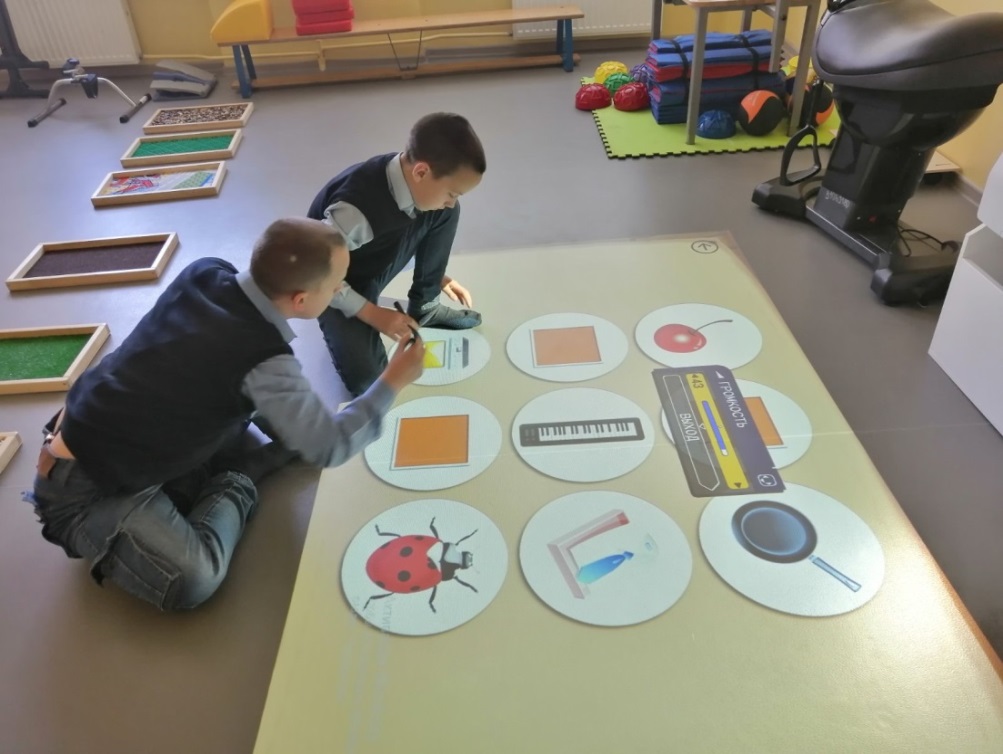 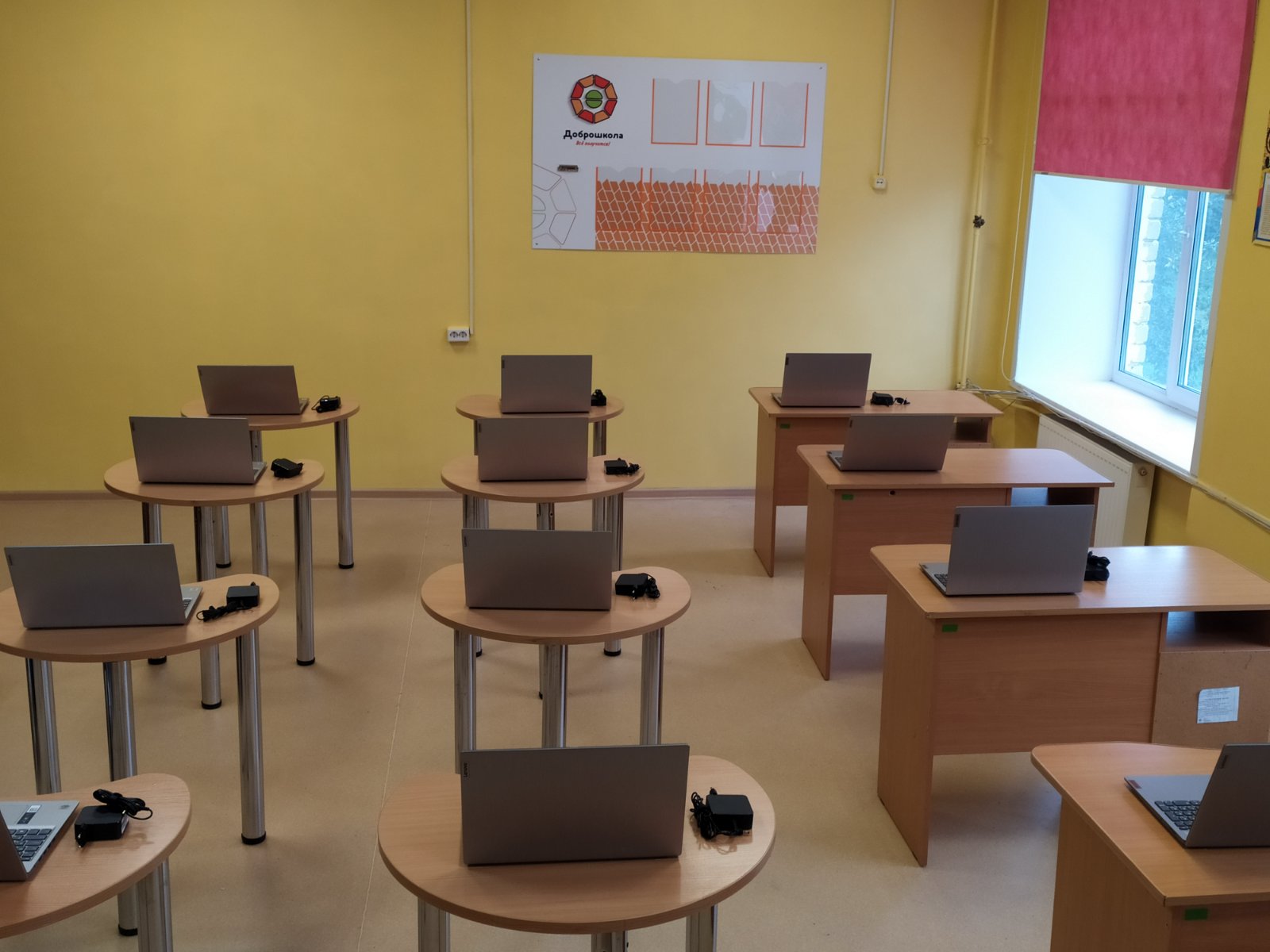 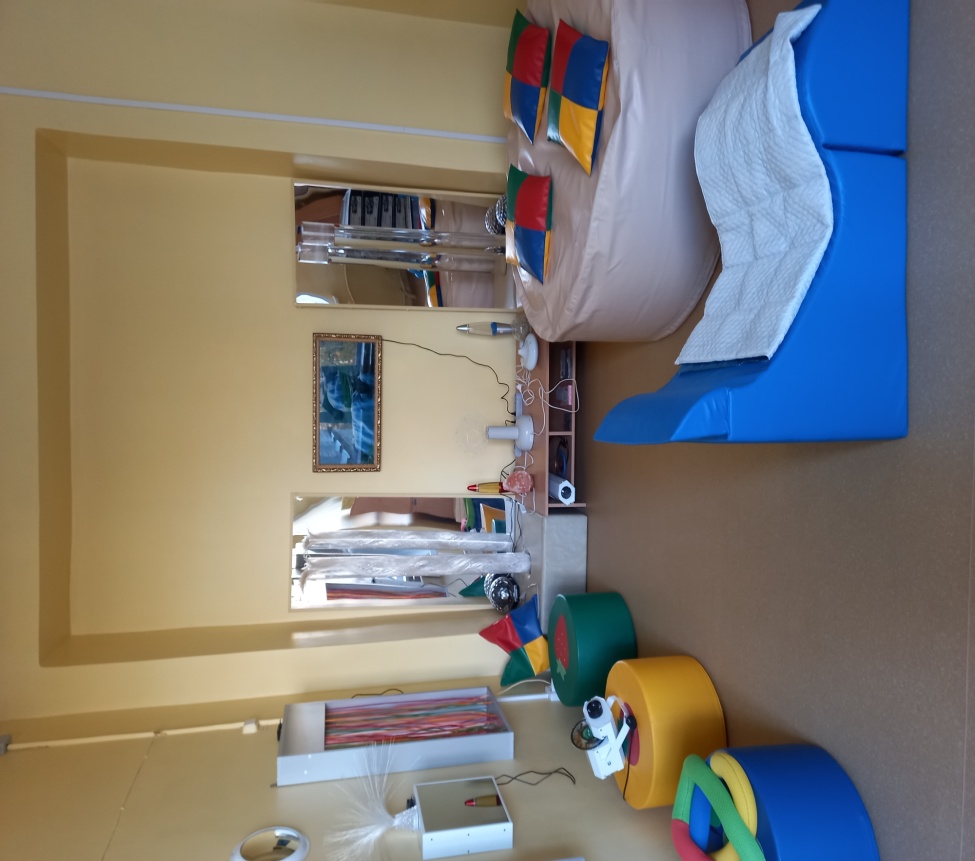 Педагогические проекты участников
Гидропоника – выращивание еды будущего
Профессиональный стол учителя-логопеда «Logo PRO» как средство повышения качества коррекционного сопровождения 
Создание современного коррекционно-развивающего пространства  в кабинете ЛФК
Разработка и внедрение программы профильного труда «Персонал сферы обслуживания» с использованием современного оборудования
Школьная полиграфическая мастерская
Разработка и внедрение программы профильного труда «Рабочий по обслуживанию здания» 
Робототехнические технологии  в работе с детьми с ограниченными возможностями здоровья «Мастерская робототехники»
«Творчество без границ»
Обучение педагогов
цикл вебинаров ФБГНУ ИКП РАО, посвященных вопросам: «Мониторинг области «Технология», «Критерии экспертной оценки программ», «Требования к разработке программ» и другие, познакомились с опытом работы по реализации Федерального проекта школы № 7 г.Сергиева Посада.
Семинар-совещание "Развитие качества образования обучающихся с ОВЗ: механизмы достижения планируемых результатов и оценивания образовательных достижений", ИРО г.Екатеринбург 
участие в реализации краевого проекта и конкурса видеороликов «Профессия которая восхищает», который проводился Благотворительным фондом «Деревня «СВЕТЛАЯ».
онлайн-семинар «Актуальные практики здоровьесбережения обучающихся в школе» (проект «Взаимообучение городов». Москва)
КПК
 «Использование современных дистанционных технологий и интерактивных сред электронного обучения в организации образовательного процесса»

«Конструирование и основы робототехники в образовательно-воспитательном процессе в условиях реализации ФГОС НОО»

«Системы здоровьесберегающих технологий и инновационные обучающие компьютерные программы на основе метода БОС

«Внедрение в цифровую трансформацию образовательной организации»

«Современная педагогика: формирование функциональной грамотности на уроках предметной области «Технология» (72 часа). 

Современные управленческие стратегии и тактики в управлении ОО

Арт-терапевтические практики в образовательном процессе
Трансляция опыта
Выступления и публикации Всероссийских конференций «Стратегические ориентиры развития образования обучающихся с ОВЗ и инвалидностью» (ИРО СО, Екатеринбург, ноябрь, 2020), «Открытый мир» (ПГПУ, ноябрь, 2020), TED-конференция «Инклюзивный образовательный процесс: психолого-педагогическое сопровождение детей с ОВЗ», (ПГНИУ, декабрь 2020)
3 место в краевом конкурсе «Логопедические находки» (ноябрь 2020), 2 место в городском конкурсе «Паруса успеха» (декабрь, 2020)
Победители и призеры краевого конкурса мастер-классов «Путь к успеху» 2021 год
В 2020-2021 учебном году в школе реализованы проекты «Школа окнами в сад» и «Прекрасный мир профессий», получившие гранты городского конкурса детских социальных проектов, инициатив «Битва проектов». 
Краевые обучающие вебинары совместно с ИРО ПК «Здоровьесберегающие технологии в образовательном процессе: опыт и возможности»  2021 год
Краевая конференция«Качественное образование детей с ОВЗ и инвалидностью: развитие практики создания здоровьесберегающей образовательной среды»  на базе школы 202 год
Проблемы
Необходимость научно-методического и технического сопровождения
Дорогие расходные материалы
Хроническая нехватка времени